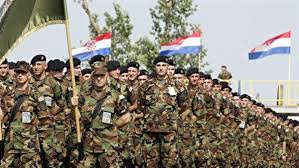 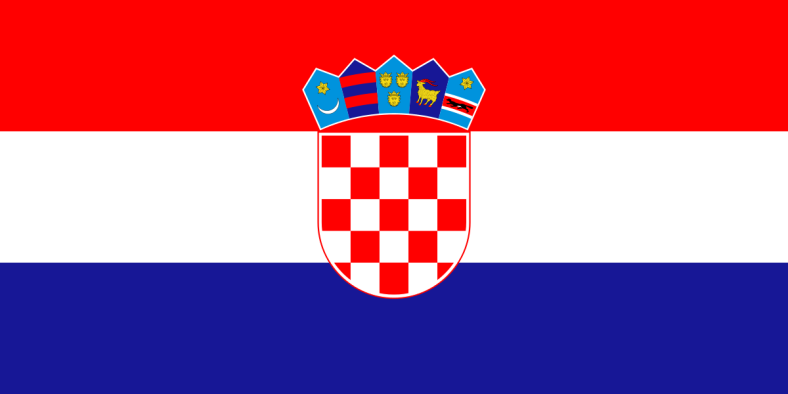 Domovinski rat – završna faza
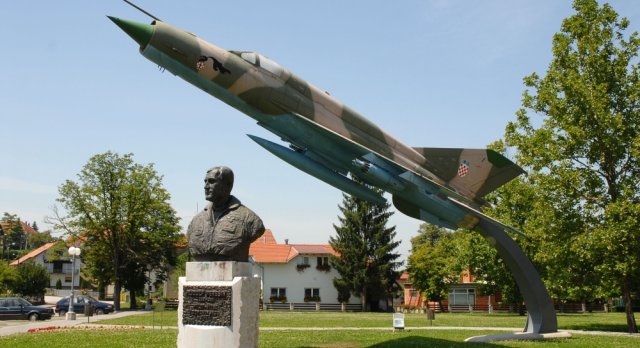 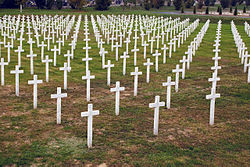 Stanje u Hrvatskoj (1992.-1995.)
Do kraja 1992. Hrvatska je uspjela posve oformiti svoje oružane snage, preuzeti oružje iz vojarni JNA u Hrvatskoj, te (unatoč embargu) nabaviti oružje u inozemstvu.
JNA više nije u stanju napadati Hrvatske gradove već služi kao pomoć održavanju položaja srpskih pobunjenika.
Hrvatska počinje poduzimati akcije za oslobađanje dijela okupiranog teritorija, primjerice akcija Maslenica u siječnju 1993. (službeno Operacija Gusar) u kojoj su hrvatski vojnici i policajci oslobodili zadarsko zaleđe, Masleničko ždrilo i zrakoplovnu luku Zemunik, a naknadno i branu Peruća, koju su pobunjeni Srbi neuspješno digli u zrak. Tom operacijom je opet kopnenim putem povezana Dalmacija s ostatkom Hrvatske.
Neuspješni pregovori o prestanku rata
Uz posredništvo međunarodne zajednice traju pregovori s pobunjenim Srbima.
Najradikalniji sporazum koji je ponuđen Srbima je plan Z4 kojeg su izradili veleposlanici zemalja Kontaktne skupine: SAD-a, Rusije, Europske zajednice i UN-a u siječnju 1995.
Plan Z-4 predviđao je reintegraciju okupiranih područja u sastav Republike Hrvatske s time da bi ta područja osim Slavonije, Baranje i zapadnog Srijema uživala vrlo visoku autonomiju, a to bi se područje zvalo Srpska krajina. Srpska krajina bila bi gotovo potpuno samostalan entitet u sklopu Republike Hrvatske, ali bez međunarodnog subjektiviteta, odnosno “država u državi”: imala bi zakonodavno tijelo, predsjednika, vladu i sudove, policiju, ali ne i vojsku.
Iako nevoljko, Hrvatska je pristala da plan bude osnova za pregovore, no Srbi su odbili plan u cijelosti bez mogućnosti za pregovore.
Pripreme za vojno oslobađanje okupiranih područja
Hrvatska se nakon toga okreće planiranju akcija za vojno oslobađanje okupiranih teritorija (za što dobiva i prešutnu podršku SAD-a).
Plan je bio u nekoliko faza osloboditi okupirane dijelove Hrvatske.
U svibnju 1995. Hrvatska poduzima Operaciju Bljesak, a u kolovozu iste godine Operaciju Oluja.
Zapadna Slavonija i smjer upada Hrvatske vojske u akciji Bljesak
Operacija Bljesak
Vojno-redarstvena akcija Hrvatske vojske i specijalne policije RH. Započela je 1. svibnja 1995., kada su hrvatske vojne i redarstvene snage munjevitom akcijom oslobodile okupirana područja zapadne Slavonije. Za samo 31 sat oslobođeno je oko 500 četvornih kilometara teritorija i uspostavljen je nadzor nad autocestom A3.
Kao odgovor na operaciju pobunjeni Srbi su izveli terorističke napade na civilne ciljeve u hrvatskim gradovima: raketirani Zagreb, Karlovac i Sisak.
Akcija je pokazala nekoliko stvari: da je Hrvatska vojska u potpunosti spremna provesti veće akcije i u njih uključiti sve rodove vojske (uključujući zrakoplovstvo) i da pobunjeni Srbi neće dobiti pomoć službenog Beograda koji je ostao posve indiferentan na akciju i nije poslao nikakvu pomoć.
Omjer snaga i žrtve
Operacija Oluja
Operacija Oluja (4. kolovoza − 7. kolovoza 1995.) je velika vojno-redarstvena operacija u kojoj su Hrvatska vojska i policija oslobodile okupirana područja Republike Hrvatske pod nadzorom pobunjenih Srba, na kojima je bila uspostavljena paradržava Republika Srpska Krajina.
Operacijom je vraćen u hrvatski ustavno-pravni poredak cijeli okupirani teritorij osim istočne Slavonije.
U operaciji je oslobođeno 10.400 četvornih kilometara ili 18,4 posto ukupne površine Hrvatske.
Time je glavnina otpora pobunjenih Srba u Hrvatskoj posve skršena i ostalo je samo pitanje vremena i načina na koji će Hrvatska reintegrirati i istočnu Slavoniju.
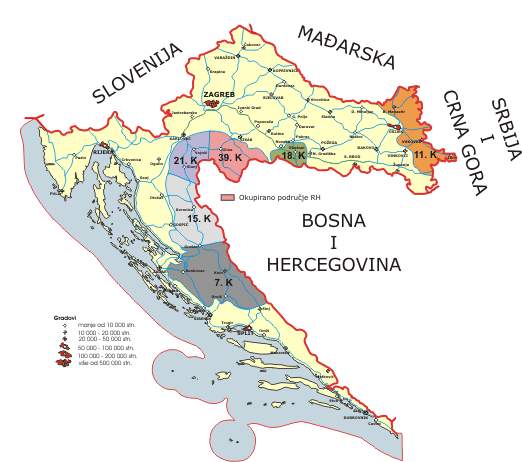 U prvom planu: Predsjednik Tuđman s generalima Gotovinom i Krstičevićem te ministrom obrane Šuškom u Kninu nakon akcije
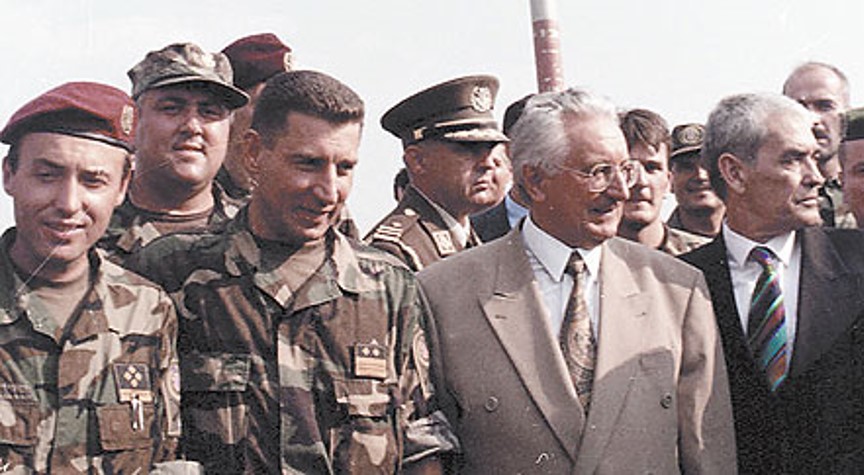 Omjer snaga i žrtve
Zločini nakon Oluje
Tijekom Oluje u koloni je na poticaj vlasti Republike Srpske Krajine i u strahu od odmazde izbjeglo preko 100 000 Srba.
Nakon provedene akcije hrvatske vlasti nisu na vrijeme reagirale i učinjeni su ratni zločini protiv dijela preostalog stanovništva: pobijeno je nekoliko desetaka Srba (najčešće staraca) u selima Grubori, Varivode i drugima i spaljena i opljačkana su brojna sela.
Zbog mlake reakcije na te događaje, zbog nevoljkosti hrvatskih vlasti da procesuiraju krivce na sudovima, zbog stava oko Bosne i Hercegovine i zbog unutrašnjih demokratskih deficita (‘’Zagrebačka kriza’’) Hrvatska je nakon toga pala u međunarodnu izolaciju sve do kraja 1990-ih.
Kolona srpskih izbjeglica nakon Oluje
Iako su Sjedinjene Američke Države poduprle akciju, tijekom i nakon nje su podršku povukle bojeći se ratnih zločina nad Srbima, tako je na čelo izbjegličke kolone stao američki veleposlanik u Hrvatskoj  Peter Galbraight.
Mirna reintegracija hrvatskoga Podunavlja
Nakon Oluje je bilo jasno da Hrvatska može vojno osloboditi preostala okupirana područja, ali s obzirom na promijenjen stav srpskih pobunjenika kojima je postalo jasno da je uspješni oružani otpor nemoguć, Hrvatska je, kako bi se izbjegle vojne i civilne žrtve, dogovorila prijelazno razdoblje nakon kojeg će se taj prostor vratiti u sastav Hrvatske.
Mirna reintegracija hrvatskoga Podunavlja je naziv za proces povratka okupiranih područja istočne Slavonije, Baranje i zapadnog Srijema u ustavno-pravni poredak Republike Hrvatske.
Razdoblje mirne reintegracije, za čije je provođenje Vijeće sigurnosti UN-a ustanovilo posebnu Prijelaznu upravu UN-a trajalo je od 15. siječnja 1996. do 15. siječnja 1998., kada je hrvatsko Podunavlje konačno vraćeno u sastav Republike Hrvatske.
Žrtve Domovinskog rata:
			Hrvatska	Pobunjeni Srbi i JNA
Poginulih vojnika     8 147                      
Poginulih civila         6 605
Nestali                       1 218
Ukupno                    15 970                     7 501
prepiši u bilježnicuOslobađanje hrvatskog teritorija
1.5.1995. vojno-redarstvena akcija „Bljesak“ – oslobođena zapadna Slavonija
4.-8. kolovoza1995. operacija „Oluja“ – cilj joj bio osvajanje središta srpske pobune – Knina, oslobođeno cijelo područje Like i Banije i srušena srpska paradržava
Pod okupacijom ostale istočna Slavonija i Baranja, a one su mirnom reintegracijom u sastav RH uključene 1997. i 1998.